Addressing sustainable  development by enhancing    Black Sea fisheries
Panel 2b: Fish well; Conference on blue economy in the Black Sea (15 Sept, Batumi)
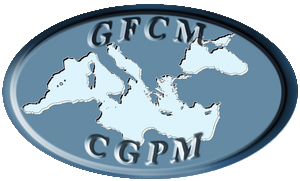 General Fisheries Commission for the Mediterranean
The role of fisheries in a Black Sea Blue Economy context:
Approx economic impact of US$ 2 billion
Sustain vulnerable coastal communities
Provide livelihoods 
Ensure food security
Ripple effect to other sectors: important for tourism and restaurant industries
Local ecological knowledge
Maintain cultural traditions
Main challenges for Black Sea fisheries
The functioning of the GFCM in the region
Since the establishment of the WGBS (2012):
Increased involvement of riparian states 
Improved advice on the status of stocks 
Enhanced cooperation with other organizations active in the region
Increasing adoption of dedicated recommendations specific for the region
COC
Compliance assessment
Decision making 
at the Commission
Proposals by Member States
Working Group on the Black Sea
WGBS
Scientific Advisory Committee on Fisheries
SAC
Strategic view
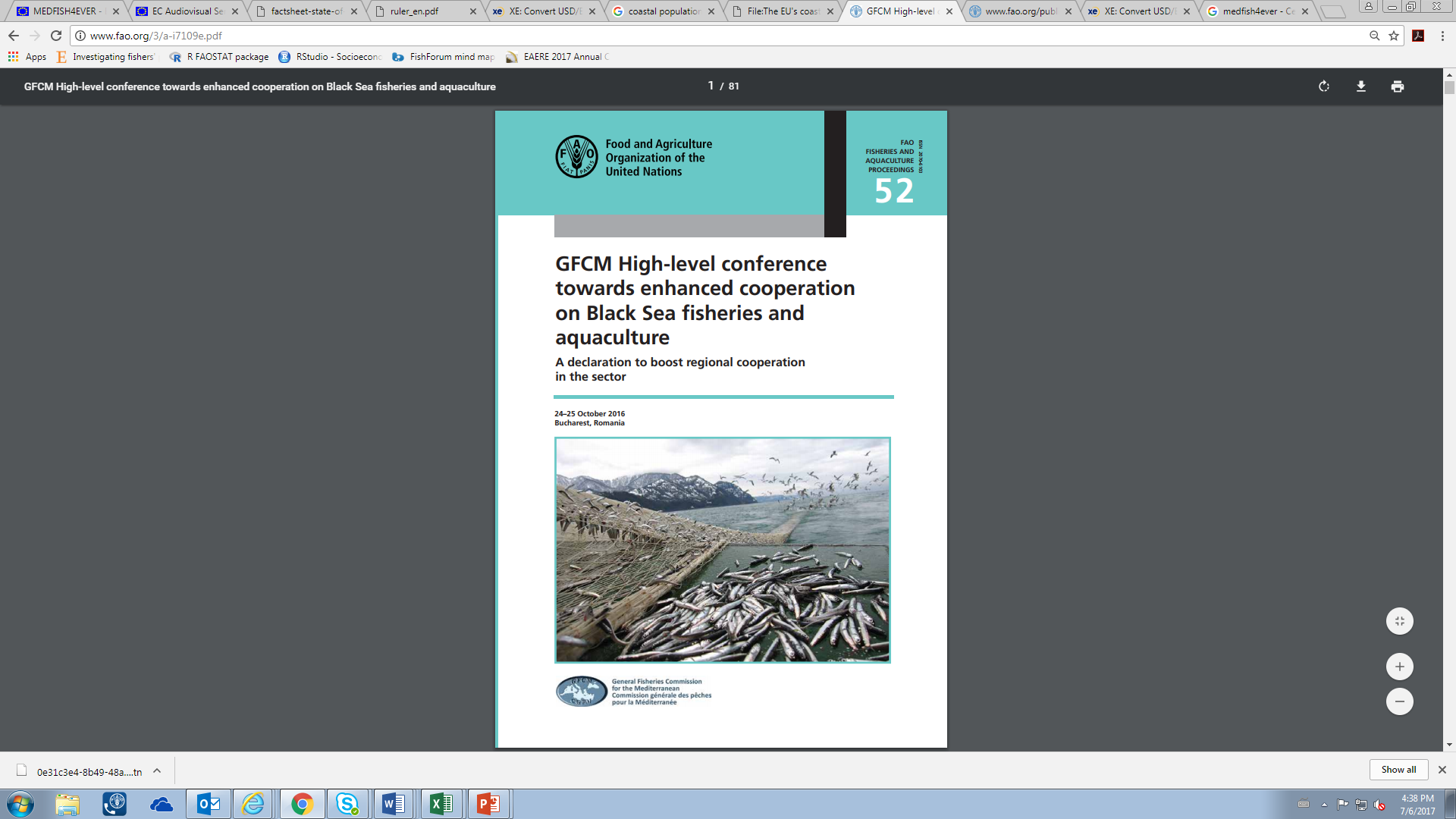 The Bucharest Declaration (Oct. 2016)
Objectives of the Bucharest Declaration
Strengthen collection of data (biological, economic and scientific) for Black Sea fisheries and ecosystems
Enhanced cooperation in scientific and technical work, including among national institutes of riparian countries
Periodical stock assessment of Black Sea iconic commercial species (e.g. turbot, anchovy, etc.)
Organization of technical workshops and working groups on selected issues open also to stakeholders (e.g. industry)
Increased efforts to stop unfair competition due to illegal, unreported and unregulated fishing (IUU)
Boosting aquaculture (promote the role of national markets and increase the value of Black Sea farmed products)
The BlackSea4Fish project: Implementing the Bucharest Declaration
The BlackSea4Fish project will set up and maintain a cooperative and technical regional network, including fishing associations in the region, to support the sustainable development of the fishing industry in the Black Sea
Participatory approach: government officials, scientists, experts in fisheries management, NGOs and industry can be involved in the work of the project
Expected outcomes:
Improved advice in support of decision making, including through biological data collection, socio-economic surveys, etc.
Execution of joint surveys at sea
Assessment of IUU fishing
Implementation of a bycatch monitoring programme
Thank you for your kind attention
GFCM Secretariat - September 2017
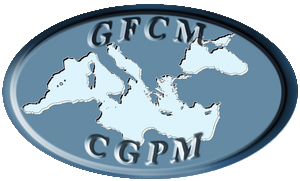 General Fisheries Commission for the Mediterranean